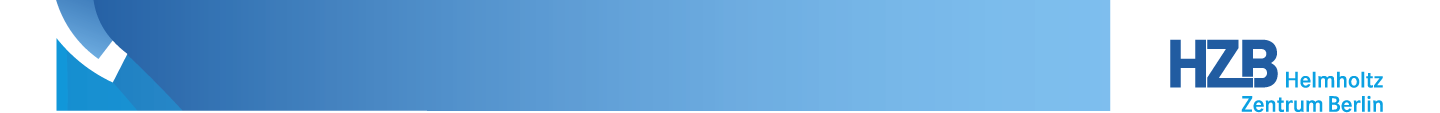 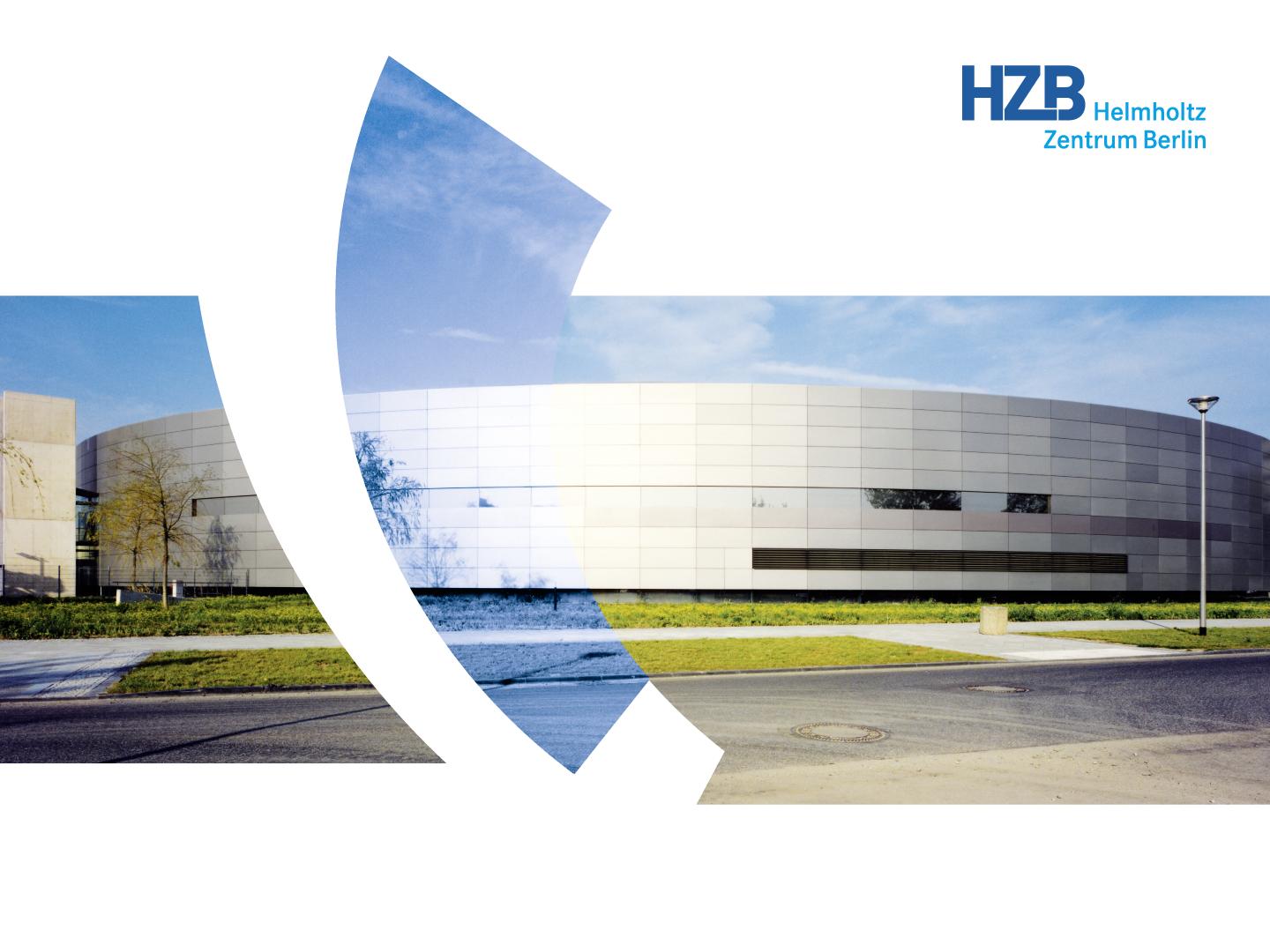 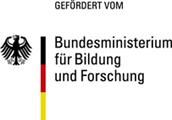 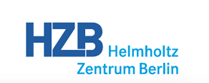 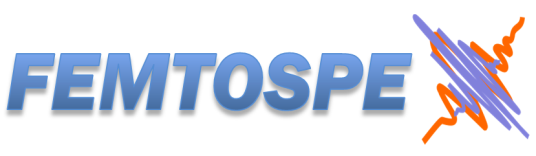 FEMTOSPEX: Overview and 
Science with 100 fs FWHM x-ray pulses


Karsten Holldack

Institut für Methoden und Instrumente der Forschung mit Synchrotronstrahlung

Team: R.Mitzner, N. Pontius, C. Schüssler-Langeheine, T. Kachel, N.Tiedemann, D. Schick
ARD workshop, 2016
X-ray pulses from Storage rings: too long for many experiments
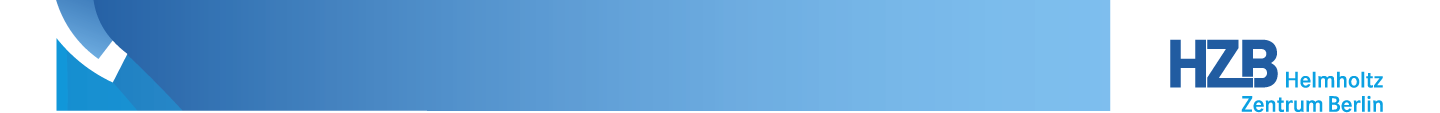 X-ray pulse lengths from storage rings = length of electron bunches: few 10-100 ps
     result of equilibrium dynamics of relativistic electrons in closed orbit
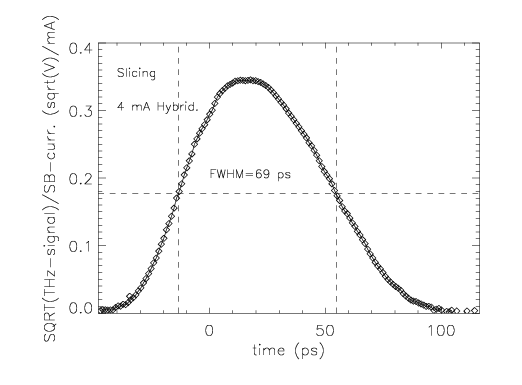 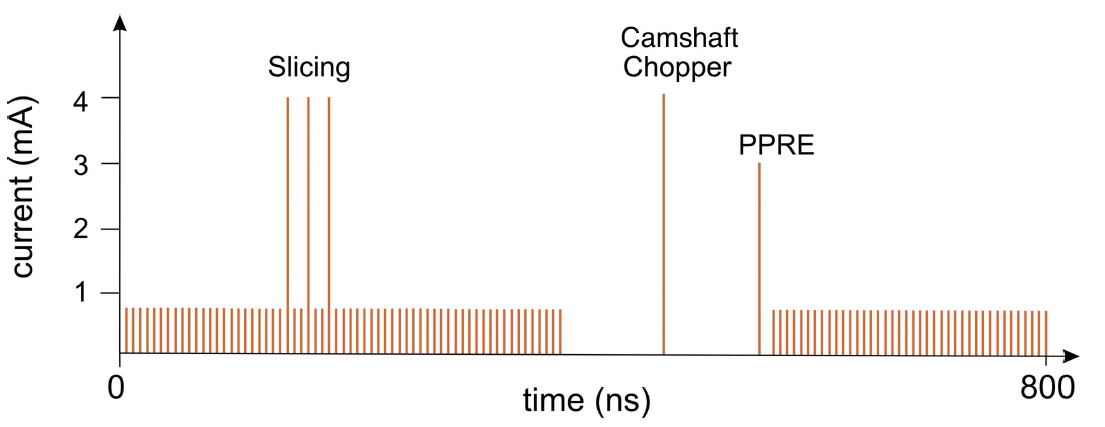 Bunch length depends on bunch current
now: 4 mA – 70 ps (FWHM) = 30 ps rms
Low alpha: ca. 10 ps (FWHM) = 3 ps rms 

! too long to study ultrafast spindynamics !

     Normal mode tr-XMCD pump-probe results on Ni
     black 4 mA,  red: 2 mA in camshaft
     - fast decay is probe pulse limited
     - only physics slower than 100 ps can be studied
->  shorter pulses needed: sub-ps !
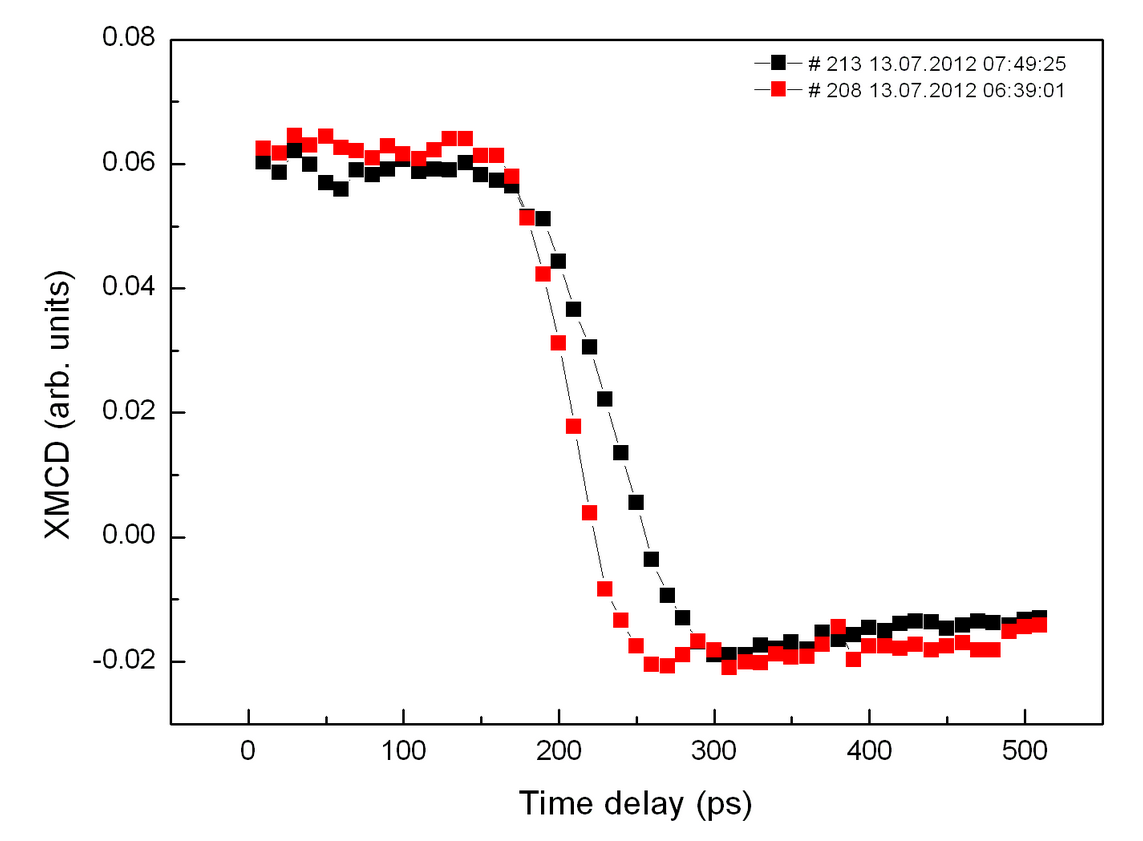 FemtoSpeX – pump-probe facility with 100 fs X-rays (Femtoslicing)
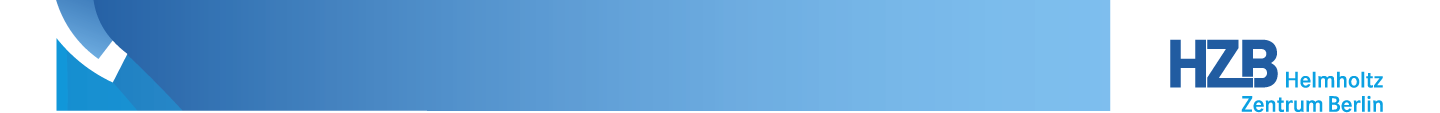 Slicing at BESSY started 2004 with elliptically polarized X-rays
     employing laser energy modulation in a wiggler

     - modulator and radiator in one straight
     - helical ID as radiator (UE56-1) 
     - horizontal angular separation scheme 
     - improved spatio-temporal stability (FOBF, TopUp)
     - 2-3 orders of magnitude more photons on the sample since 2004
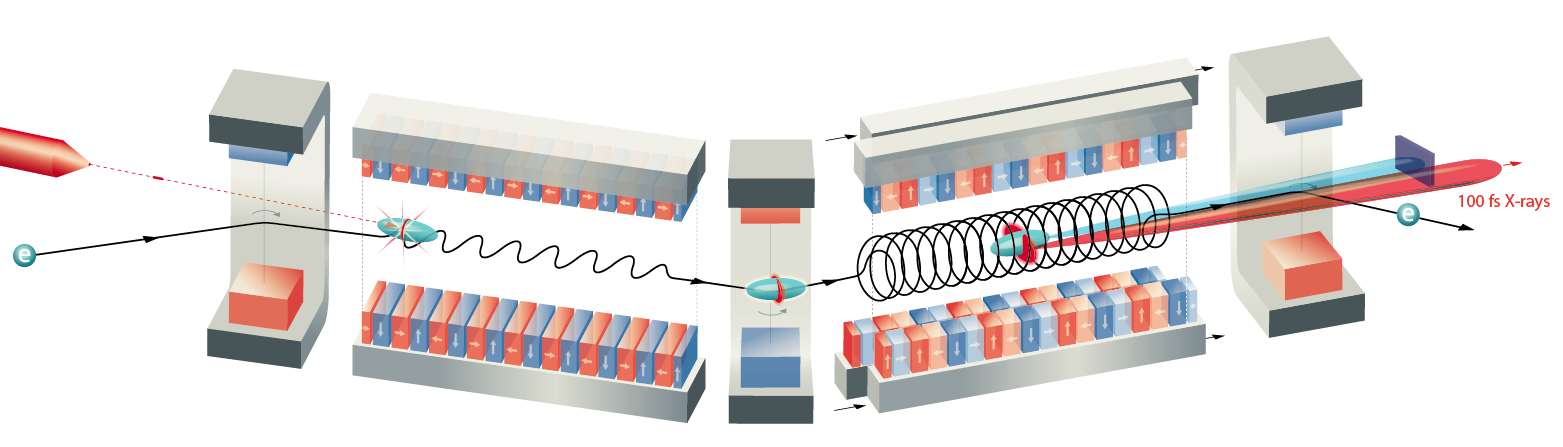 BESSY II design: S. Khan et al, Phys. Rev. Lett. 97, 074801 (2006)
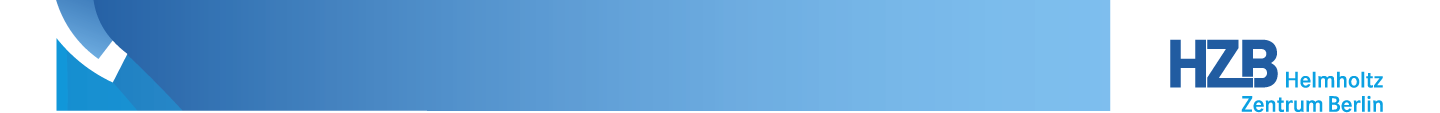 Why do we need a wiggler ?
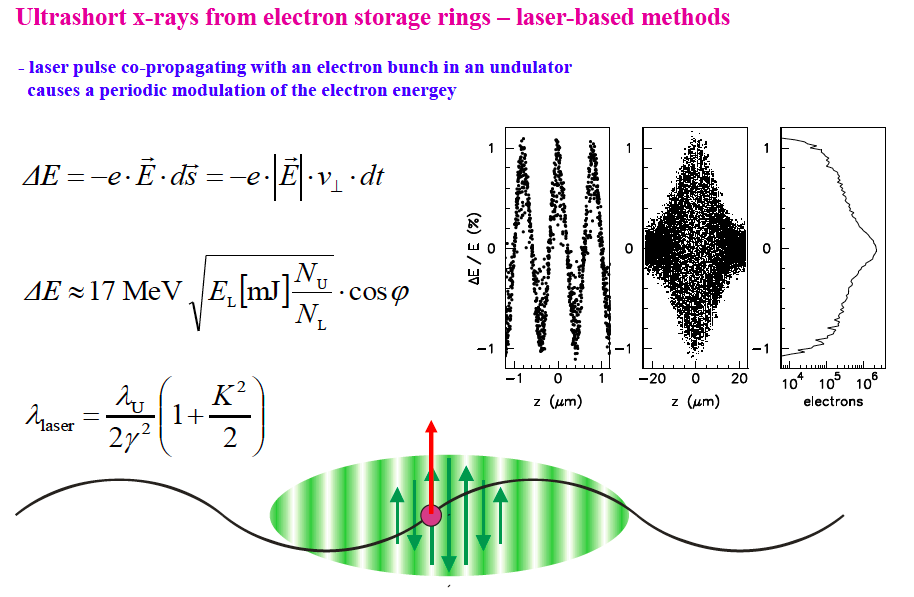 A. A. Zholents, M. Zolotorev, Phys. Rev. Lett. 76 (6) 912 (1996), demonstrated by ALS, Berkeley 2000.
Slicing Principle and uniqueness of  the HZB setup
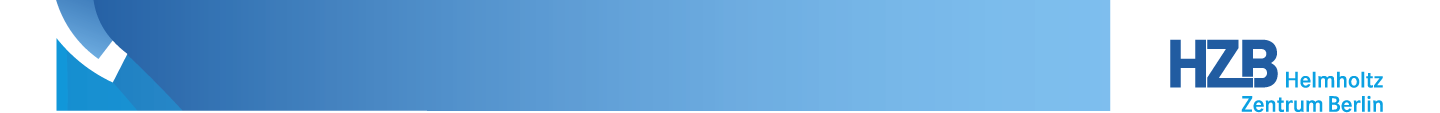 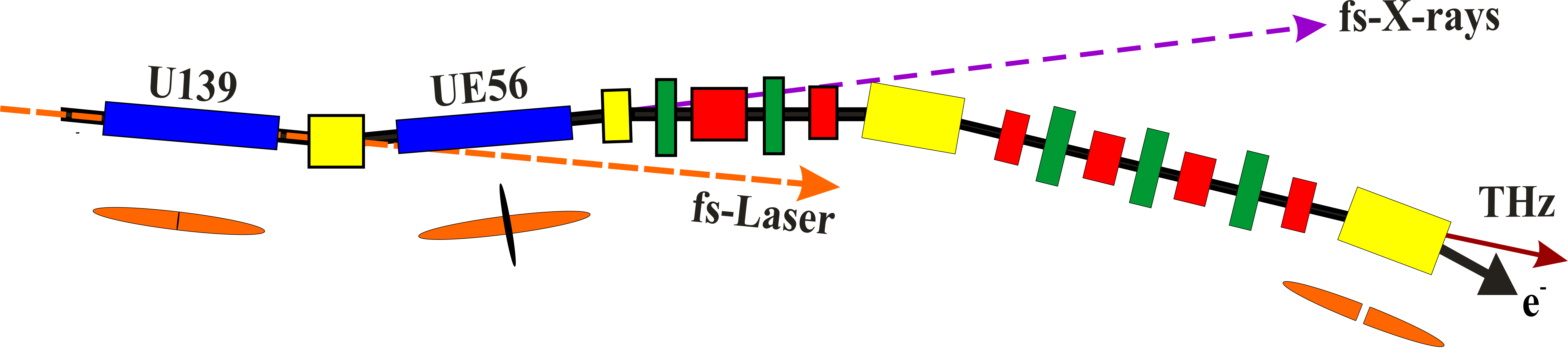 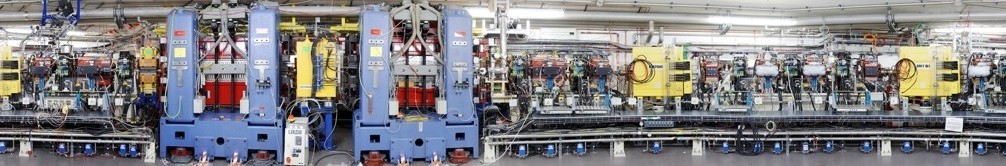 Lacking photons ?
Unique:
variable (circular) polarization
     250 – 1400 eV, 100 fs FWHM
“Femtobump“ switching 
sequenced slicing
natural synchronization

we pioneered:

undulator based slicing
dedicated THz – beamline
sequenced slicing
fs tr-XMCD
Local orbit bump, the „Femtobump“
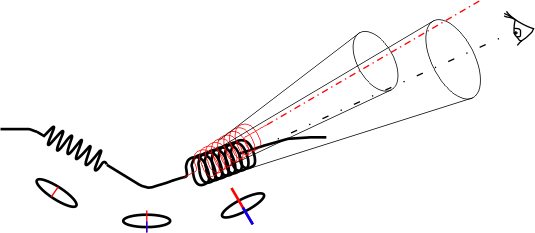 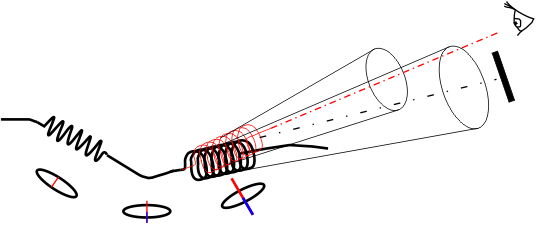 The FEMTOSPEX after upgrade in 2010
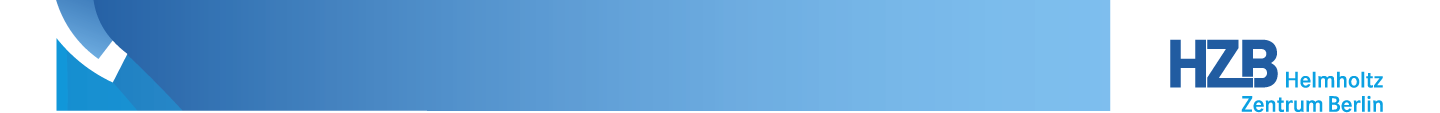 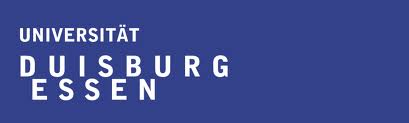 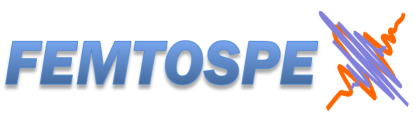 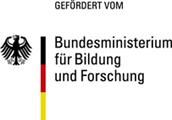 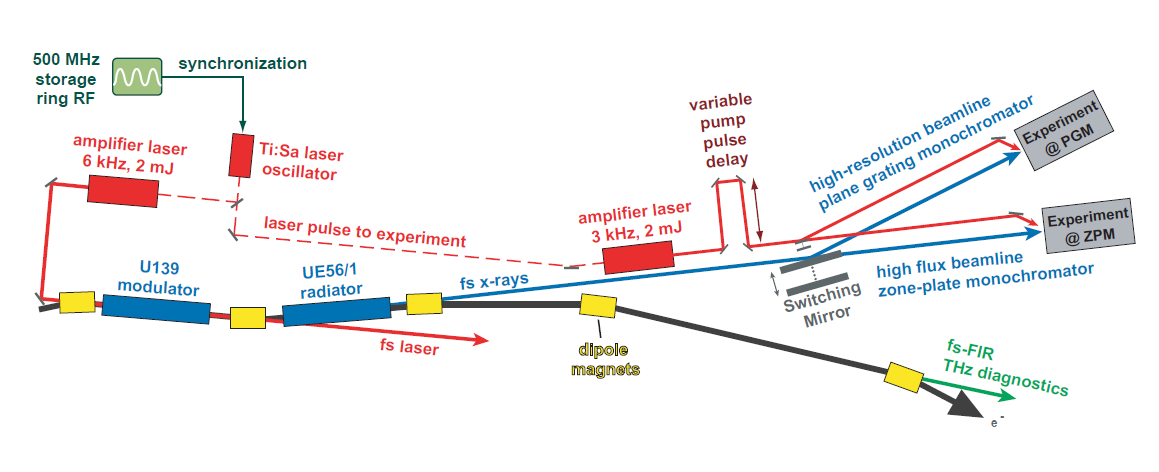 high spatio-temporal and energy stability 
tunable 250 – 1400 eV, variable elliptical polarization
very high and stable time resolution of ~100 fs 
24 h user operation since 2012, high overbooking (3-5)
tr-XMCD (transm./refl.), tr-XAS, tr-RSXRD, tr-ARTOF
variable excitation wavelength (SHG,THG,OPA)
1e6 ph/sec at 6 kHz on sample at ZPM
How to set this up ?
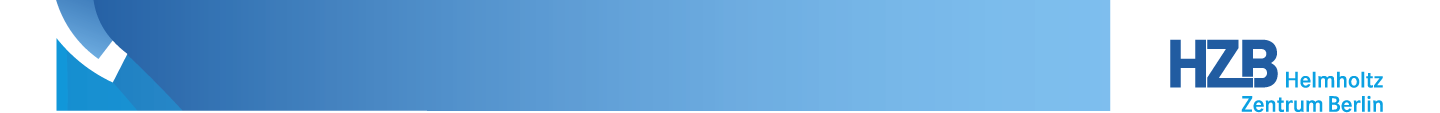 THz pulses indicate laser energy modulation of electrons
     -> dedicated THz-beamline built 2004 – first slicing overlap 4/2004
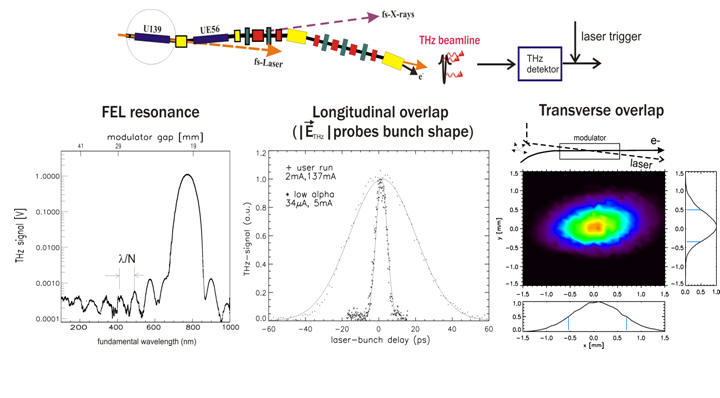 no THz – no slicing:  THz pulse is crucial to find and maintain fs-X-ray generation in Femtoslicing, active feedbacks
appear with 6 kHz, single cycle, naturally synchronized
     Why not using them for experiments ?
K. Holldack et al., Phys Rev. Lett, 2006, A.A. Zholents, K. Holldack, Proc. FEL2006
Application example with THz CSR from Femtoslicing
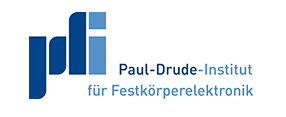 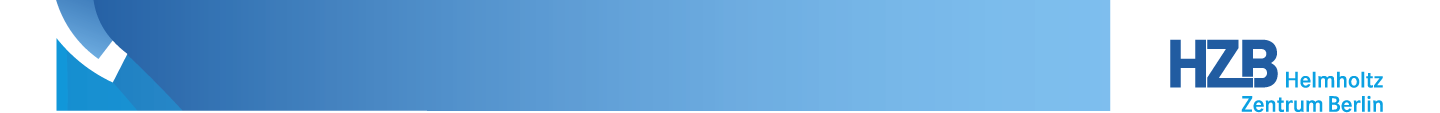 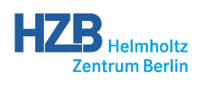 How phase change memory material GST326 responds to single cycle 
     THz transients
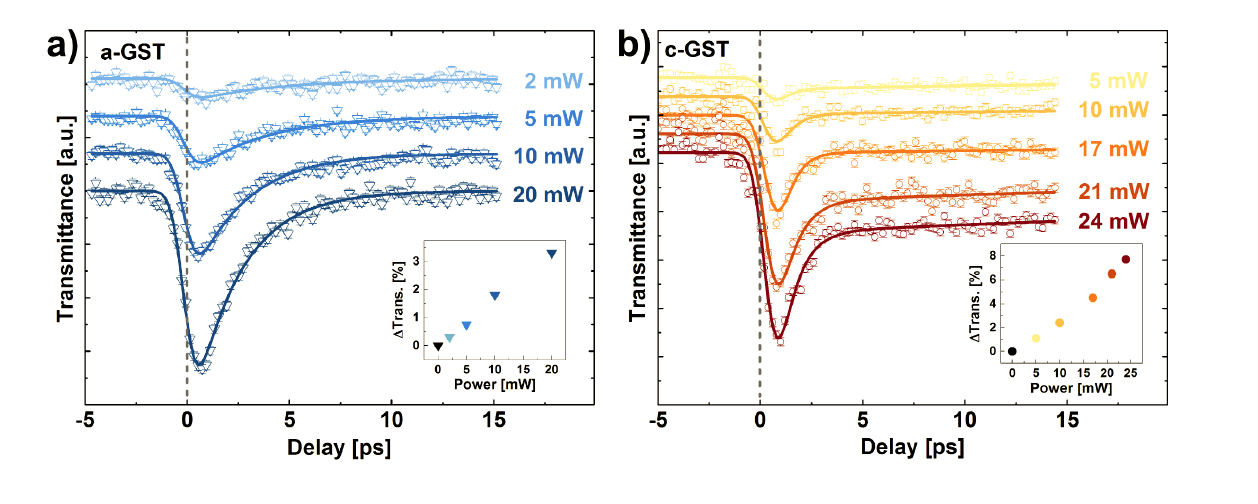 “Slicing” generates sub-ps THz field transients
    naturally synchronized at 6 kHz 
high stability, tunable spectrum, 10-100 nJ
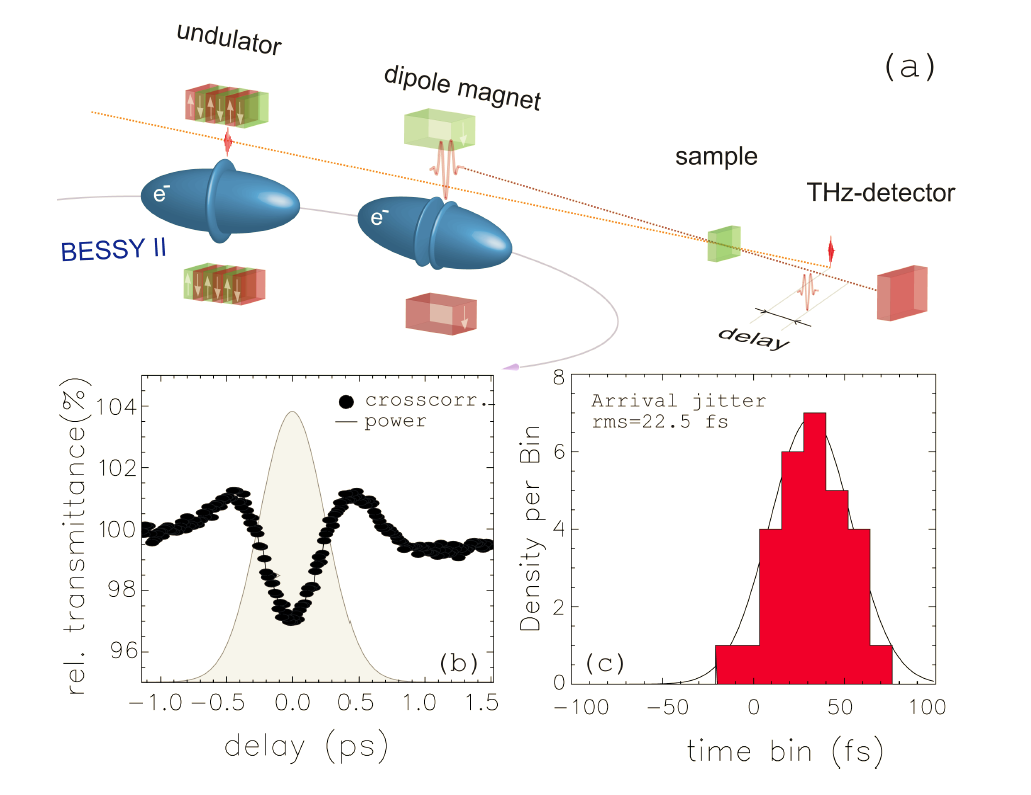 probing phonon region at ~2 THz 
    under sub-treshold excitation at 800 nm
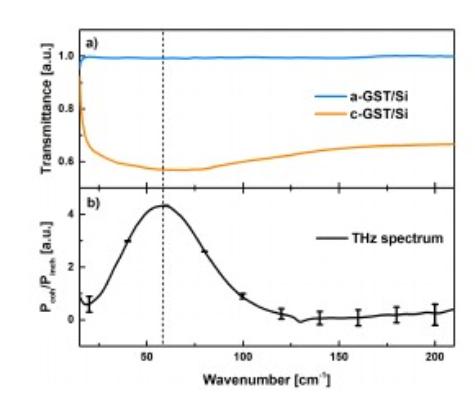 V. Bragaglia et al. Nature Sci. Rep. 6, 28560 (2016) and V. Bragaglia, submitted
The science case for “slicing” at BESSY II
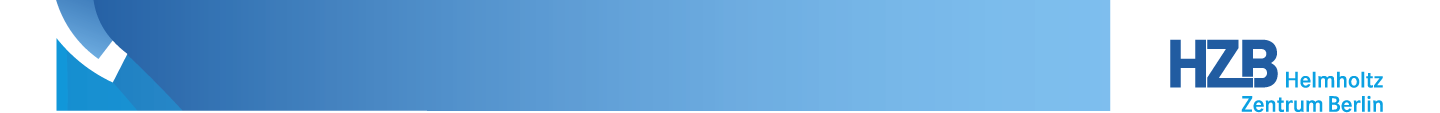 Aim: explore ultrafast dynamics of magnetic structural and electronic dynamics in sub-ps range

desired source properties:
 
Reprate ~10 kHz
stable 100 fs time resolution
circular x-rays
     (tr-XMCD, tr-XAS, tr-XRD)
cover L and M edges 
     of relevant elements
     range ca. 250 eV ... 1.5 keV

natural synchronization
     (few 10 fs jitter, drifts)





2016: Other sources

HHG (VUV only, not circular)
FELs (first similar results from LCLS delta undulator)
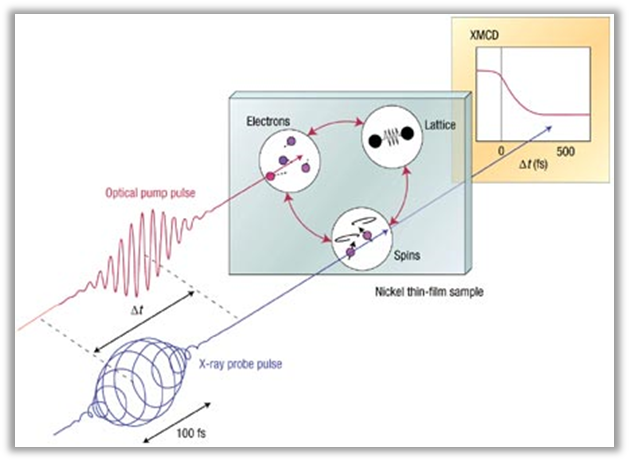 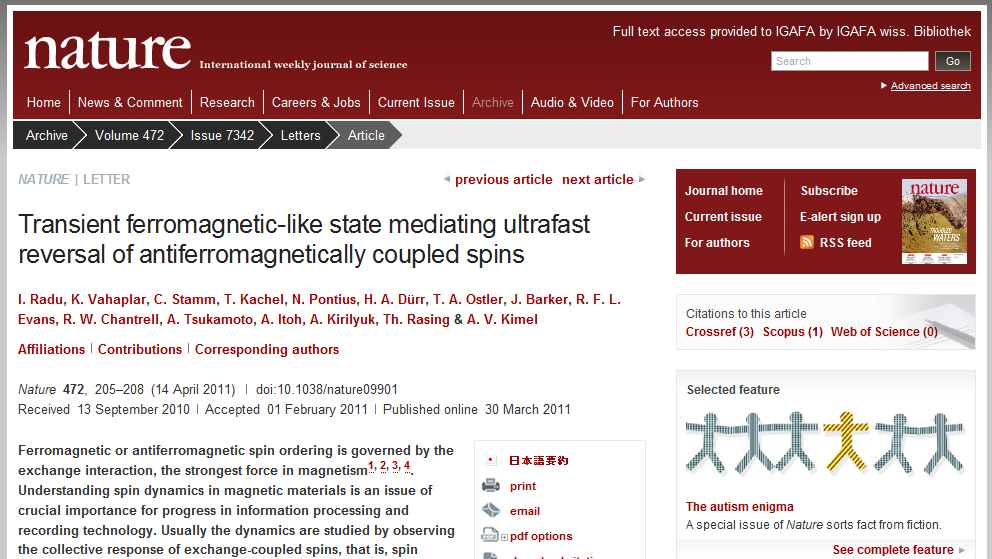 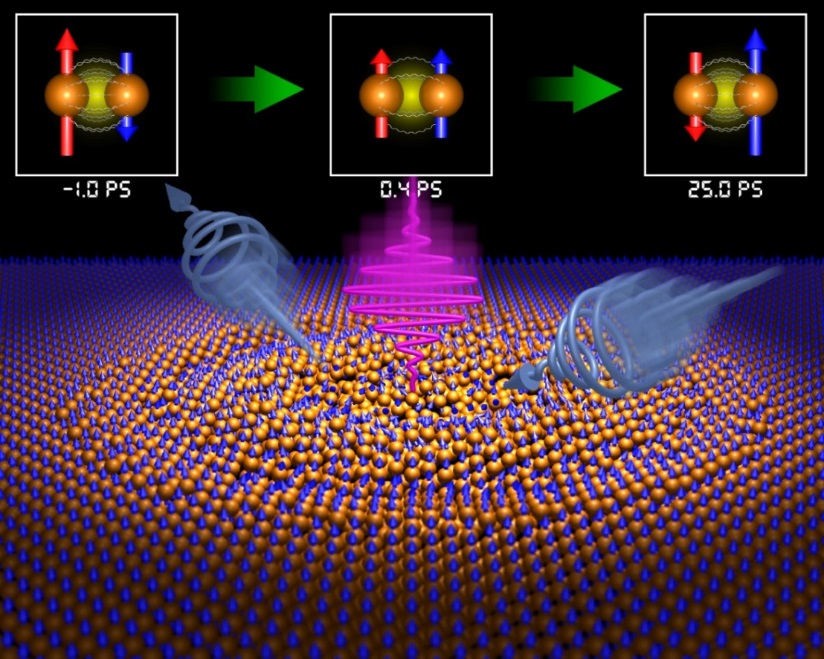 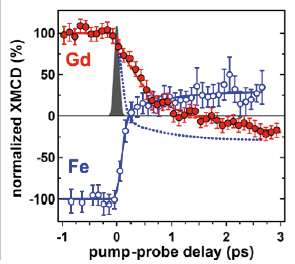 9
Magnetic structure in Dysprosium
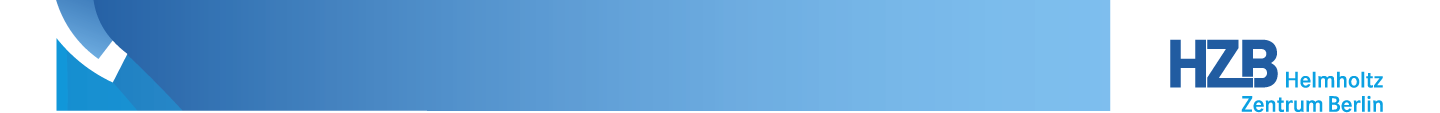 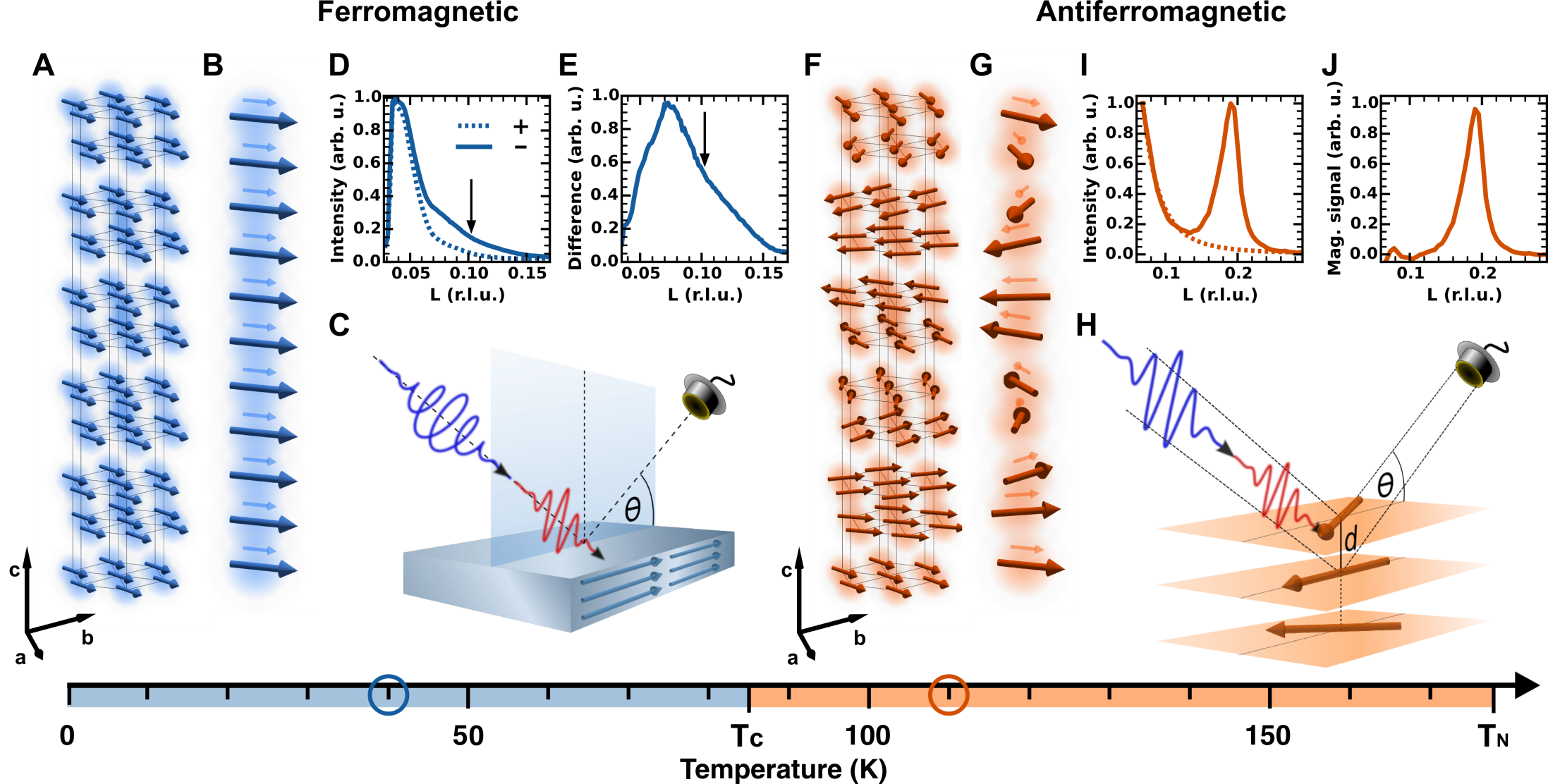 N. Thielemann-Kühn, N. Pontius, Ch. Schüssler-Langeheine  et al.,  submitted
Magnetic structure in Dysprosium
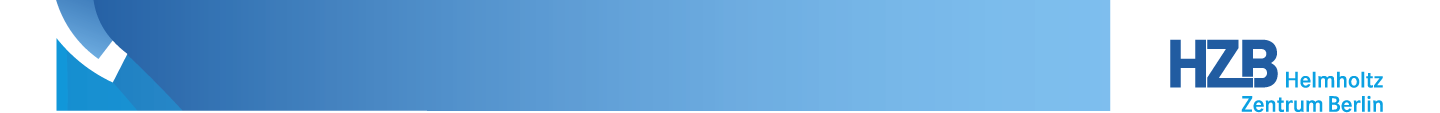 magnetic moment transfer rate
FM vs. AFM “demagnetization”
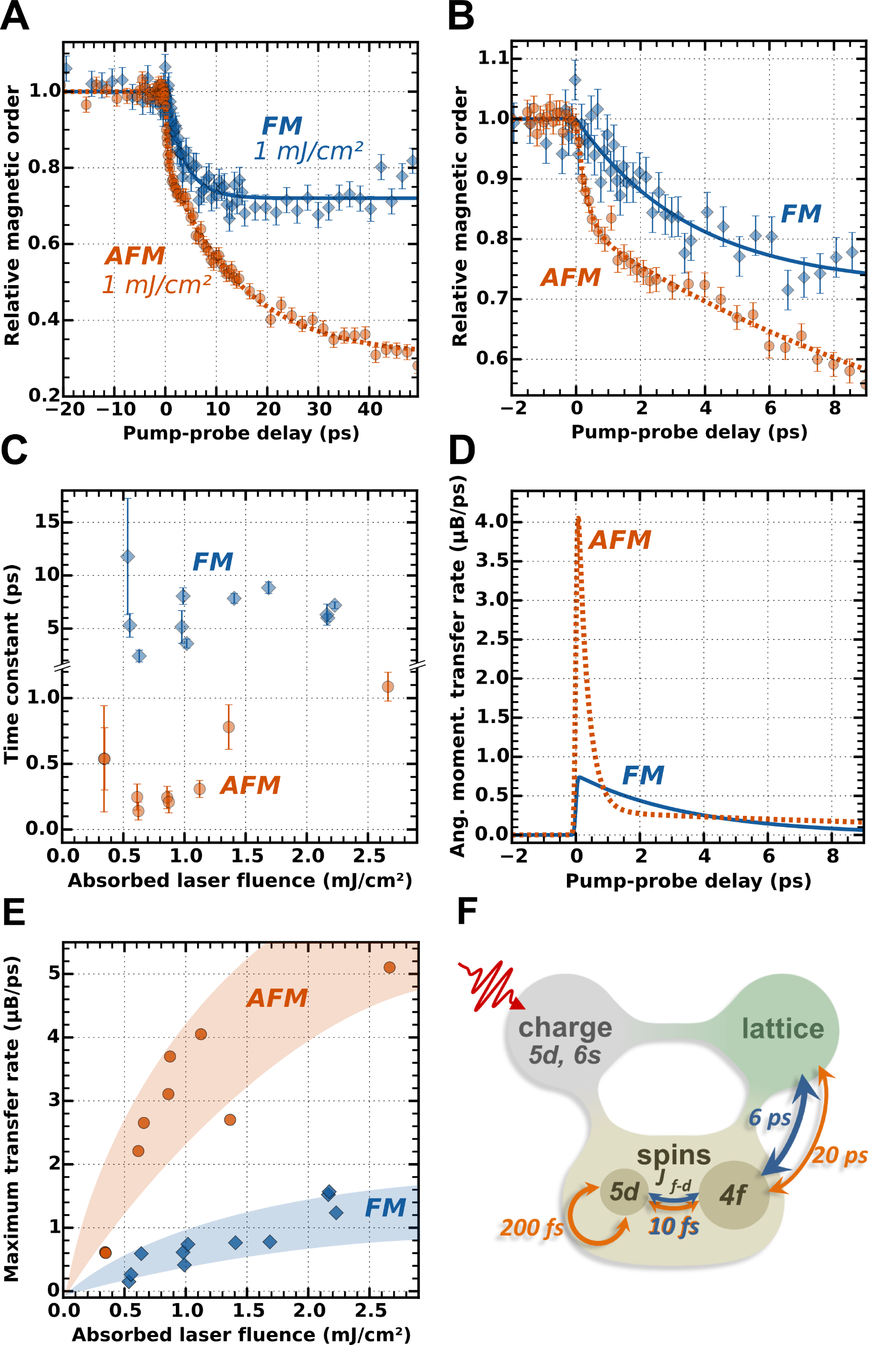 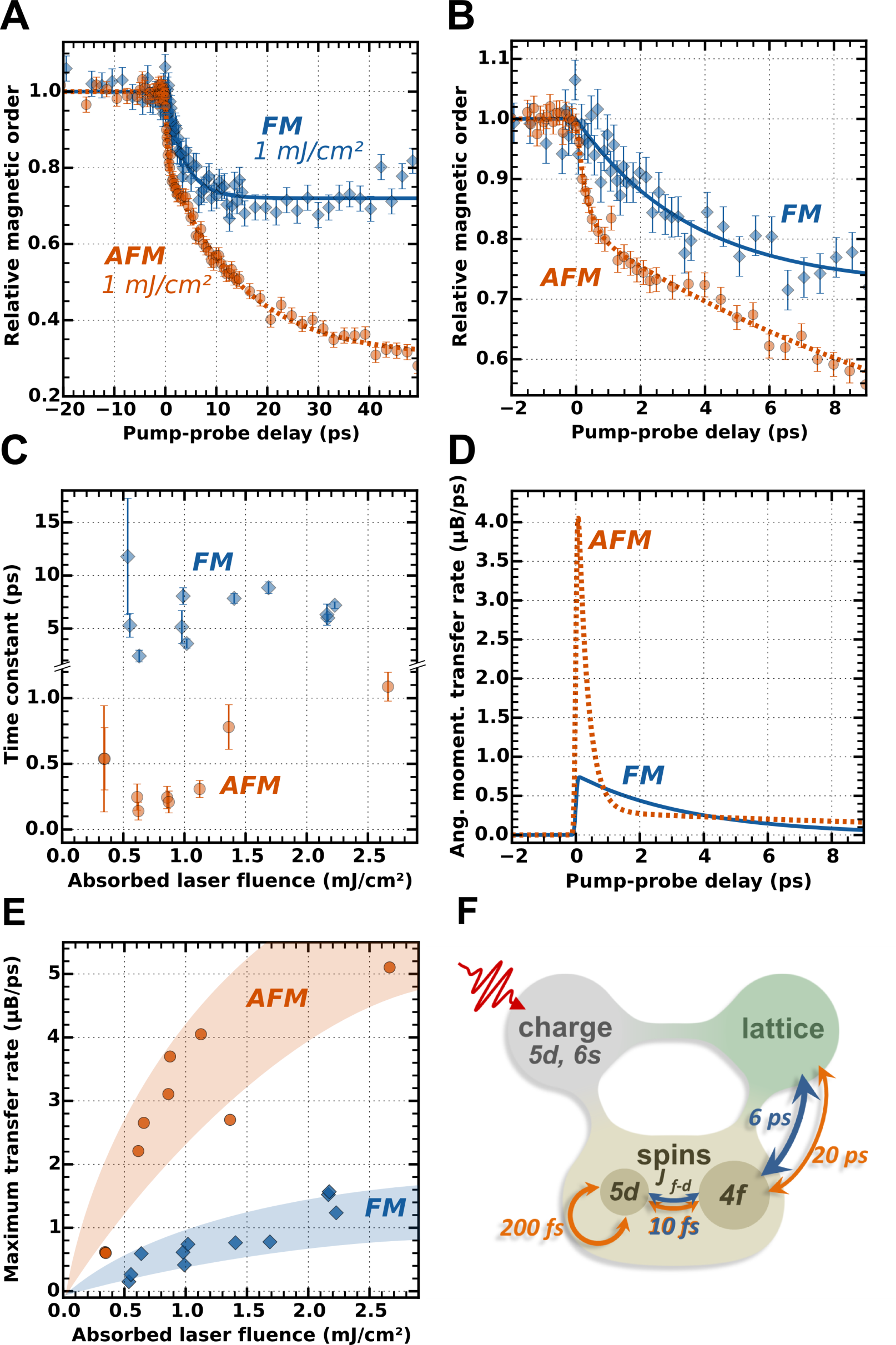 highly efficient ultrafast interatomic angular momentum transfer between atoms of non‑collinear spins !!
N. Thielemann-Kühn, N. Pontius, Ch. Schüssler-Langeheine  et al., submitted
Structural dynamics in superlattices
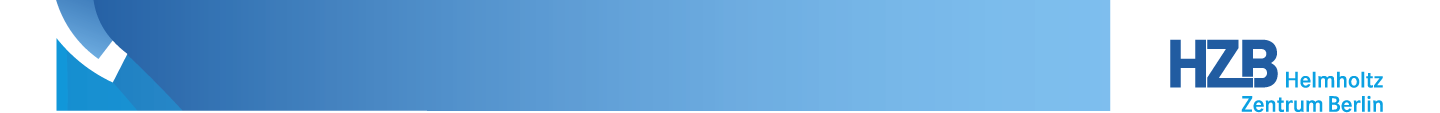 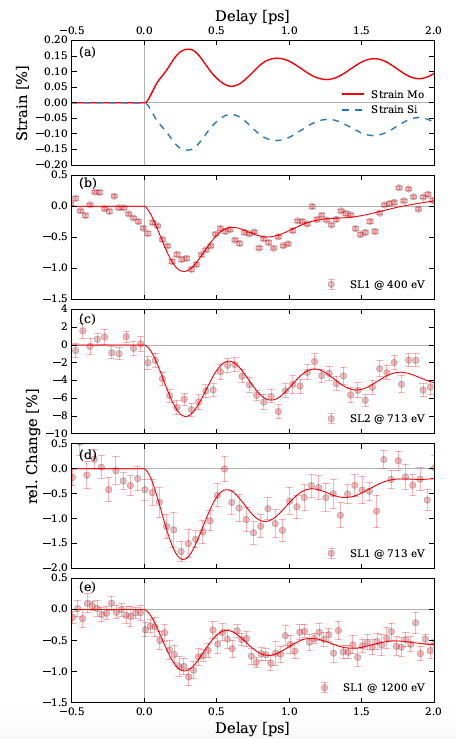 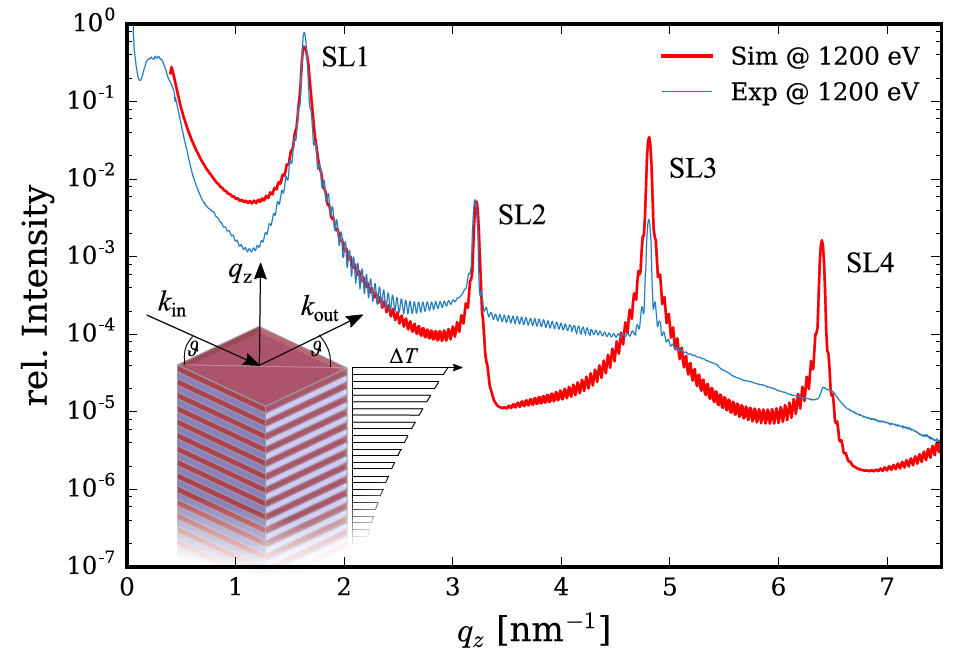 Broad band detection of 
coherent structural fs dynamics in 
superlattices possible at slicing !!
- needs 100 fs time resolution
D. Schick et al., in preparation
Slicing at BESSY VSR
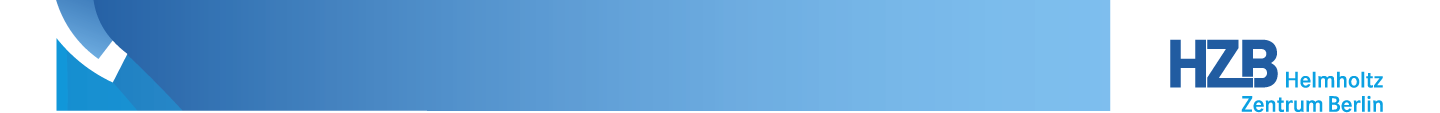 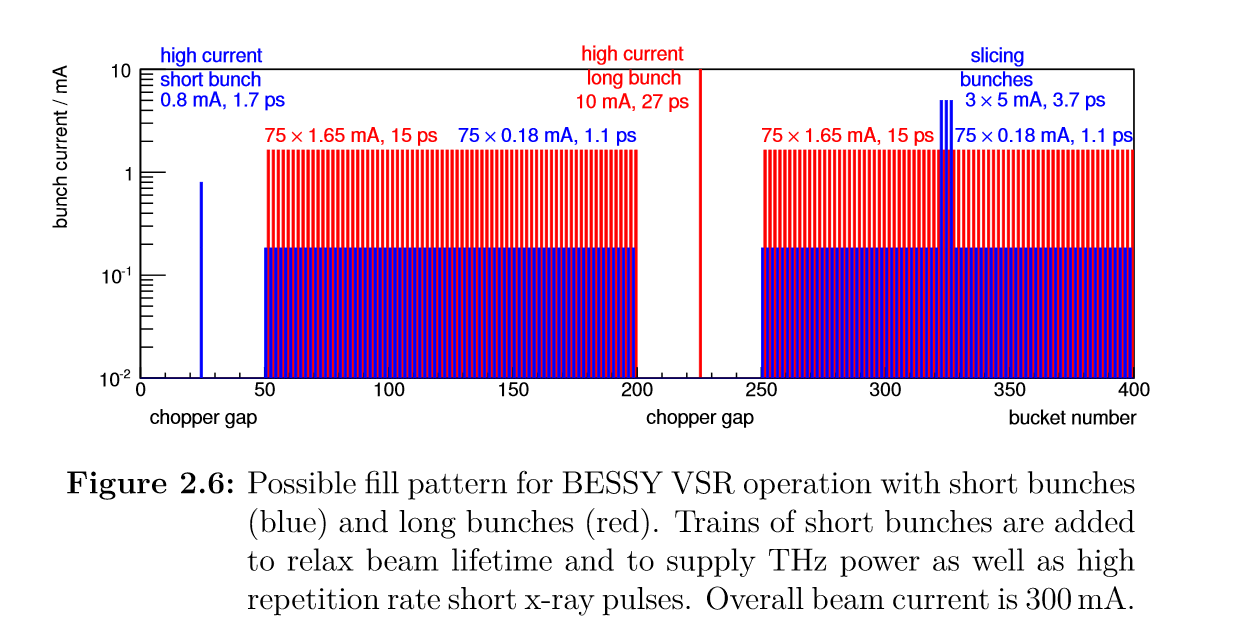 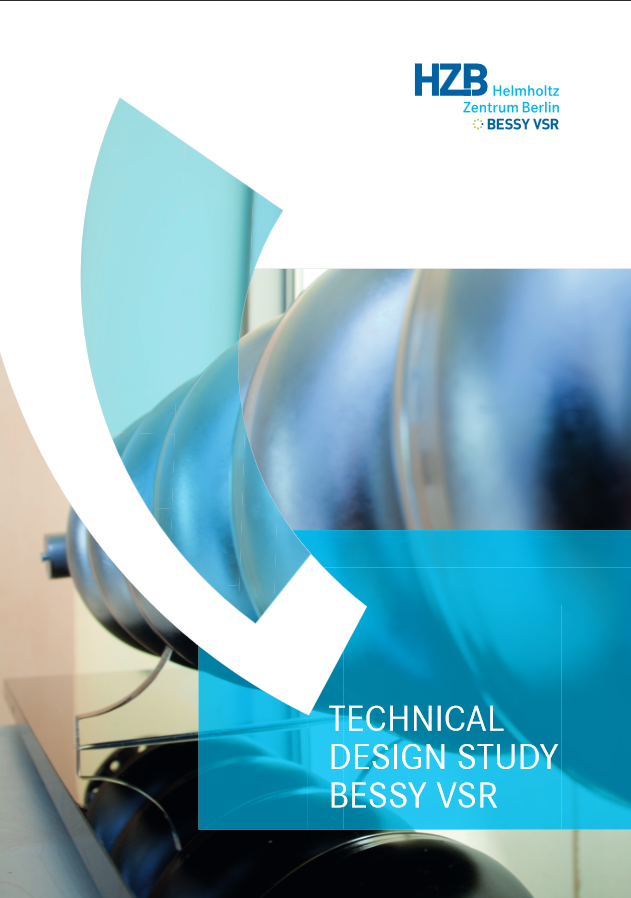 Upgrade project of BESSY II with superconducting cavities
VSR: short and long bunches filled at the same time 
-> time resolved user experiments on demand

With VSR and laser upgrades we expect:

more fs X-rays from slicing (1e7-1e8 ph/sec at few 10 kHz reprate)
µJ THz pulses from slicing at few 10 kHz reprate
high reprate broad band THz-CSR emission (blue bunches)
https://www.helmholtz-berlin.de/media/
media/angebote/bibliothek/reports/
r0001-bessy-vsr-tds.pdf
Conclusions
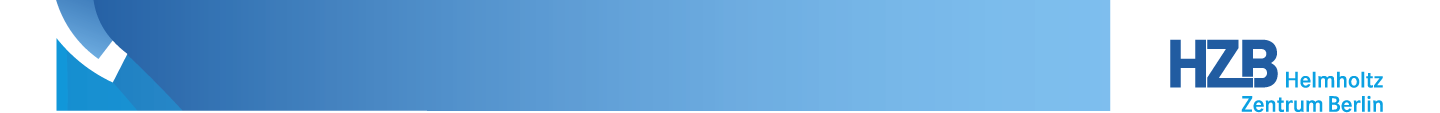 Our ultrafast user community demands 100 fs FWHM pulses
naturally synchronized to external lasers to study sub-ps phenomena


Femtoslicing generates soft X-rays (250-1400 eV) of variable polarization 
     with 100 fs FWHM (42 fs rms) naturally synchronized) 
     Apps: tr-XMCD, tr-RSXRD, tr-XAS, tr-Xrefl

BESSY VSR + laser upgrades will further boost FemtospeX:
     - 10-25 times more X-ray flux, µJ THz pulses at few 10 kHz reprate
     - usable: 1.7 ps (4 ps rms) time resolution in normal user mode (no nat. synch.)
     - is sub-ps pump-probe time resolution in VSR low alpha possible ?

Femtoslicing generates usable naturally synchronized single cycle THz pulses 
     for ultrafast experiments at sub-ps time resolution
     Apps: ultrafast tr-THz spectroscopy


Why are we competitive:       - high availability (24 h user facility)
			- full energy and polarization tunability
			- high temporal stability
			- constant pulse length (100 fs FWHM)